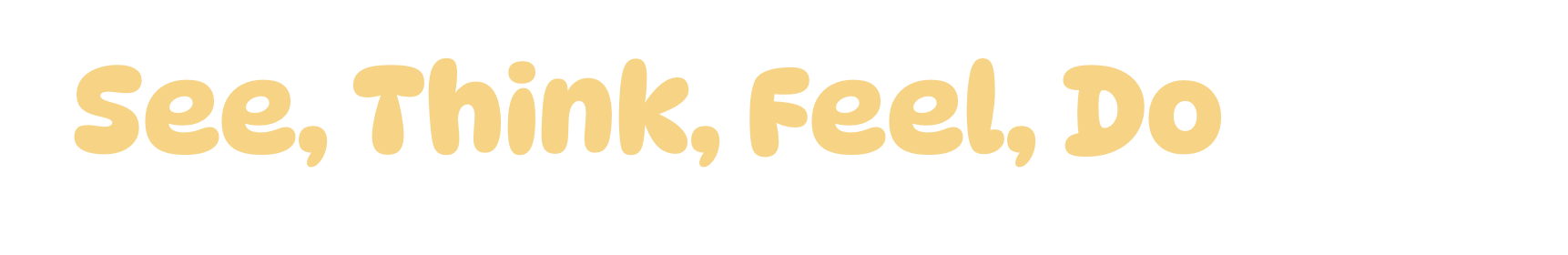 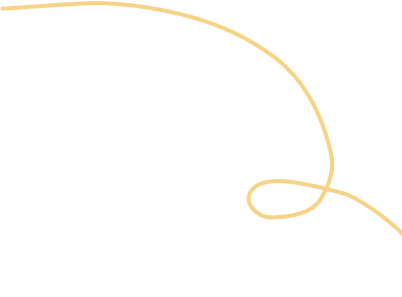 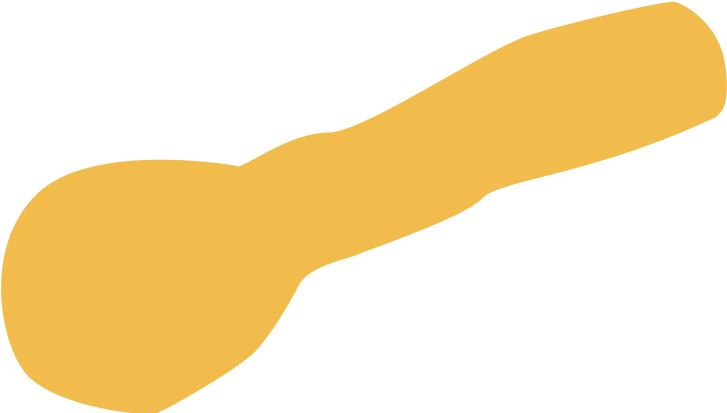 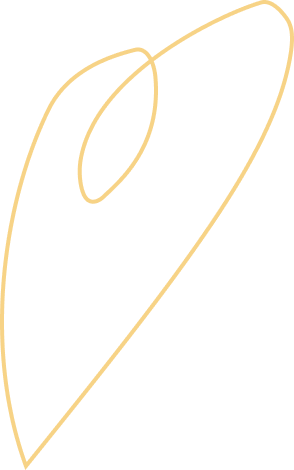 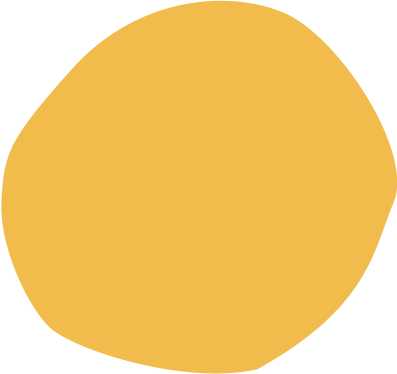 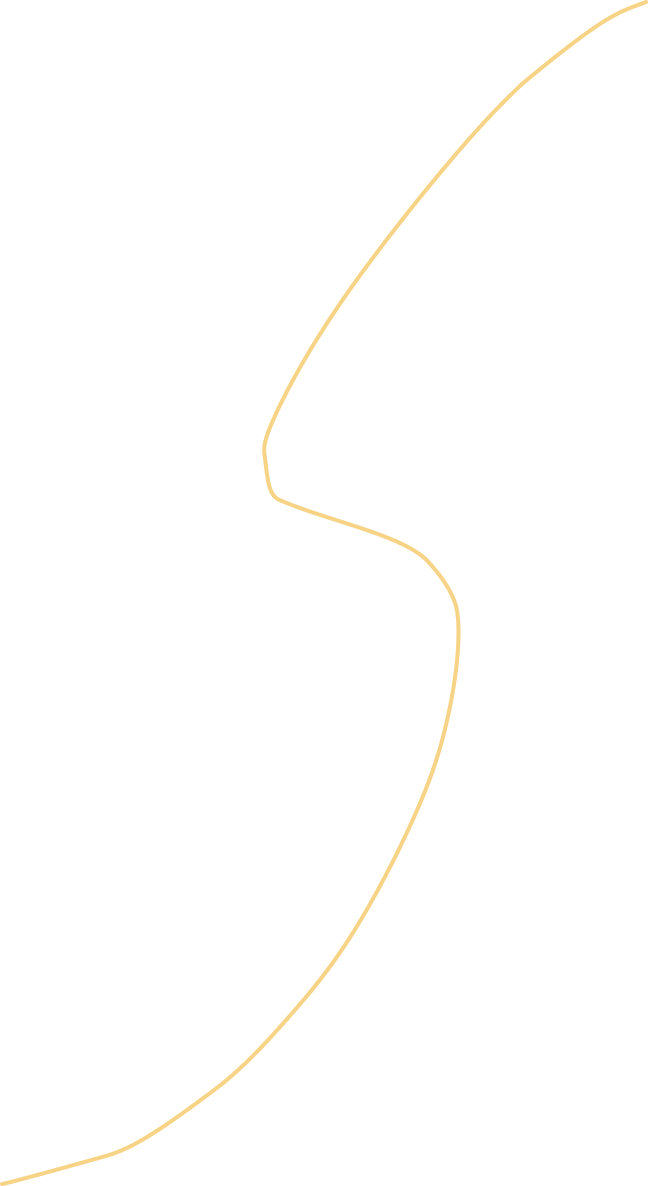 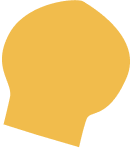 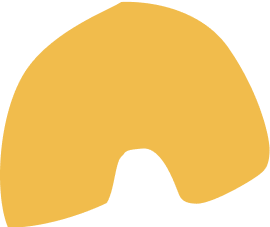 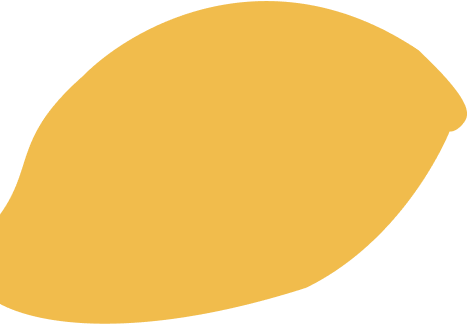 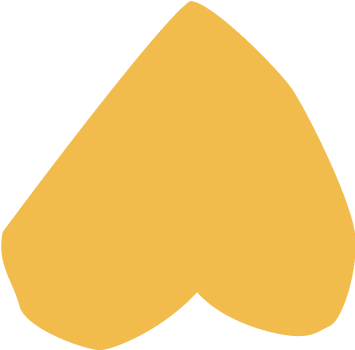 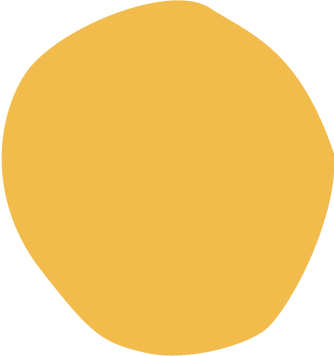 [Speaker Notes: Heading font is DynaPuff, which you can download here if you would like to edit these slides.]
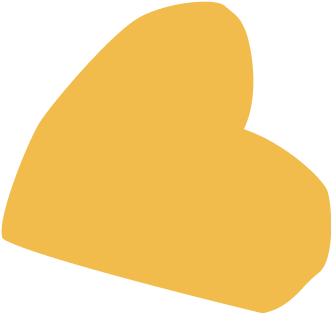 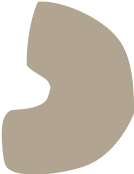 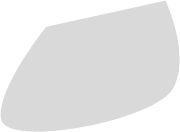 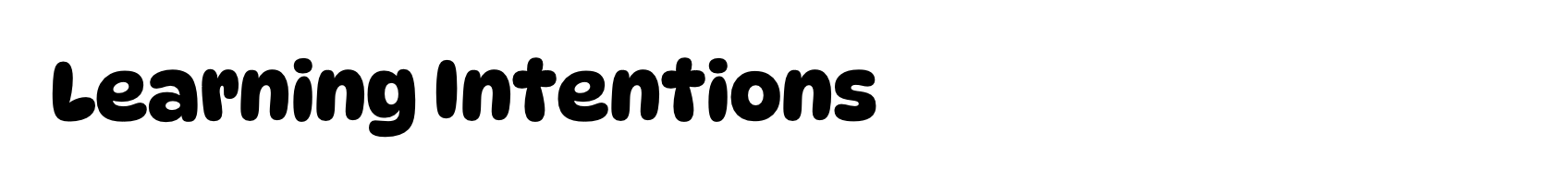 Students investigate how their comments affect other people and empathise with how easy it is to make someone feel unwelcome.
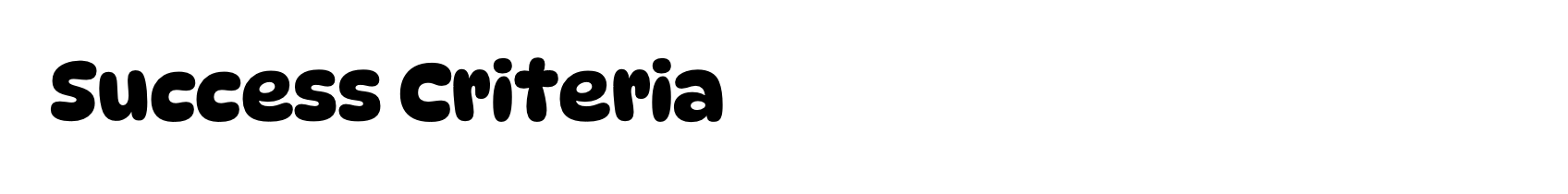 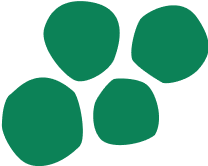 Students explain how thoughtless comments can be hurtful to LGBTQ+ people and marginalised people.
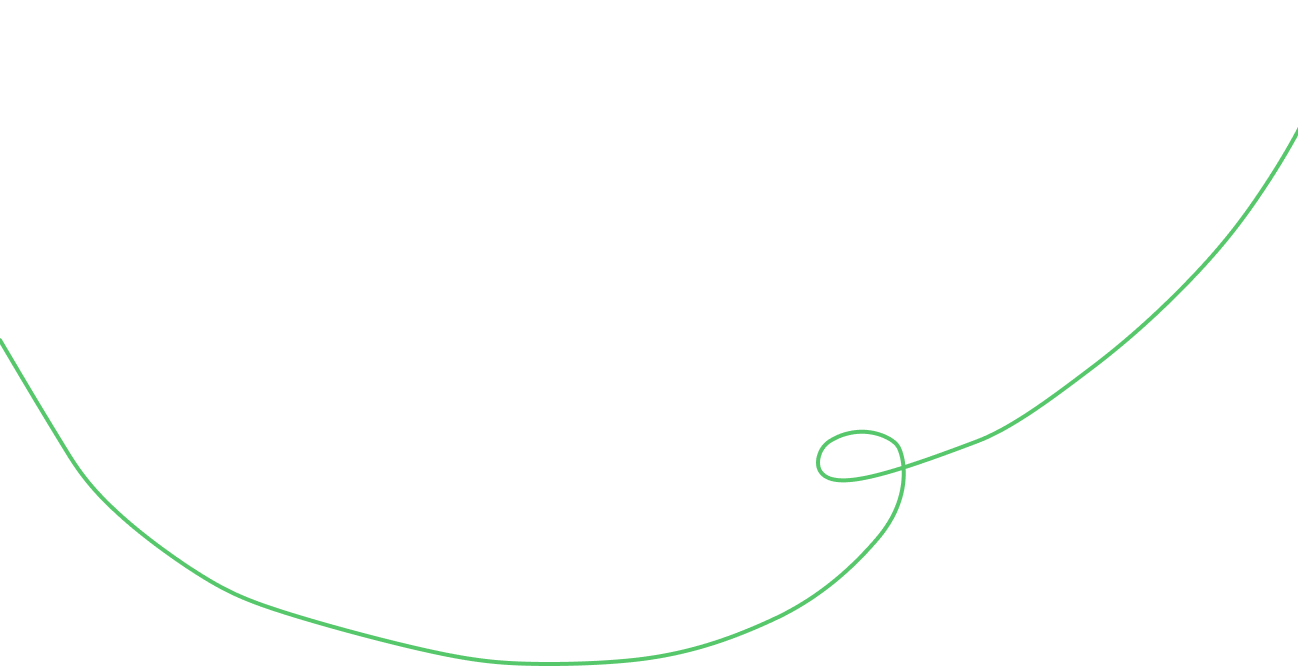 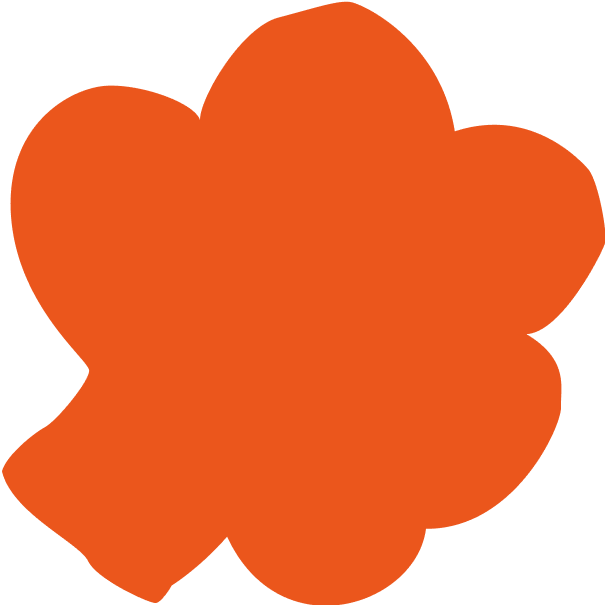 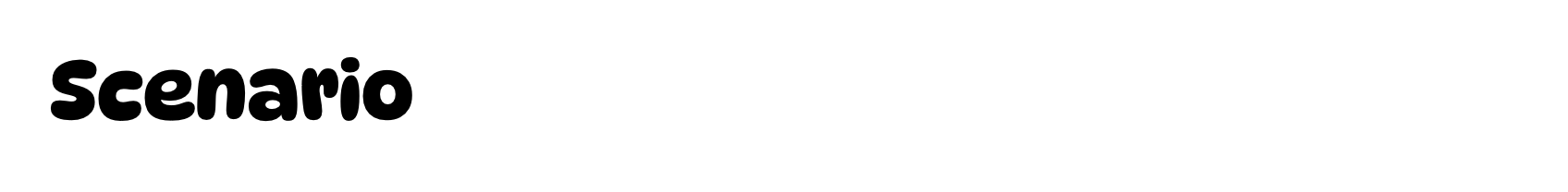 A well-liked teacher has recently had a new haircut, started wearing a rainbow lanyard, and a pronoun pin. The teacher is seen putting up a poster about an upcoming event related to IDAHOBIT Day. A student, who is gay, but hasn’t told anyone, overhears a group of students laughing about the teacher and saying, ‘Wow look at that haircut! We get it—you’re gay.’
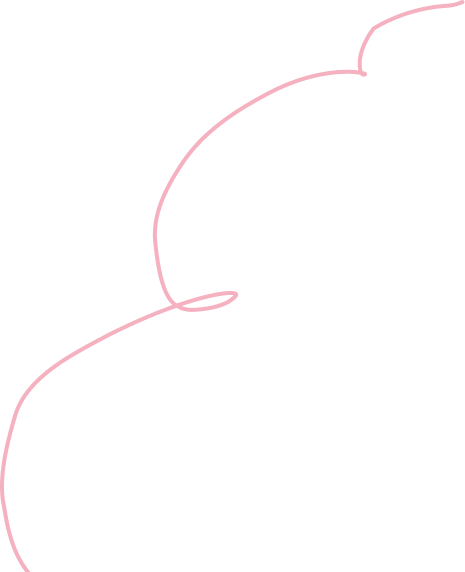 IDAHOBIT stands for International Day Against Homophobia, Biphobia, and Transphobia. https://www.idahobit.org.au/
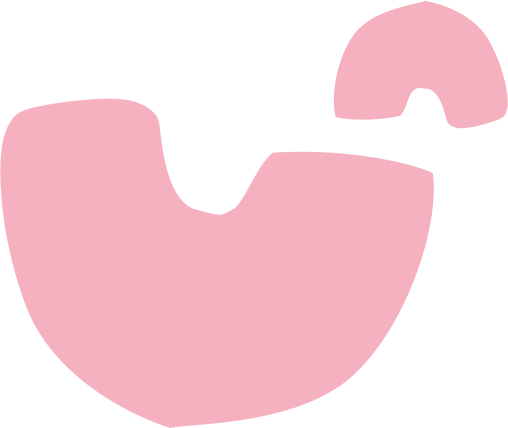 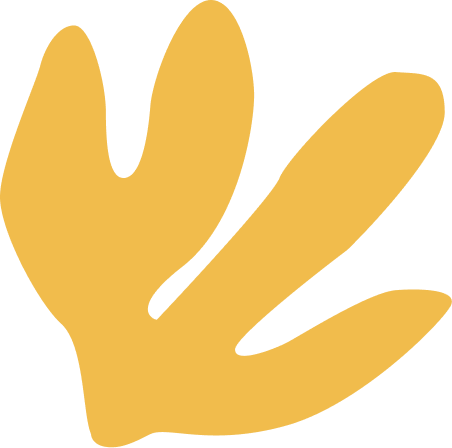 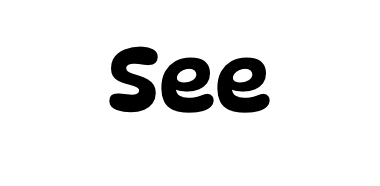 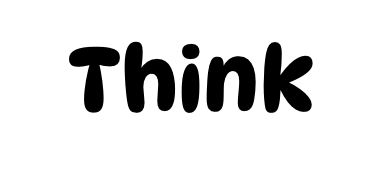 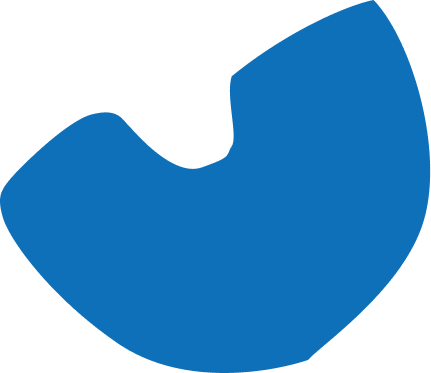 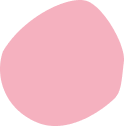 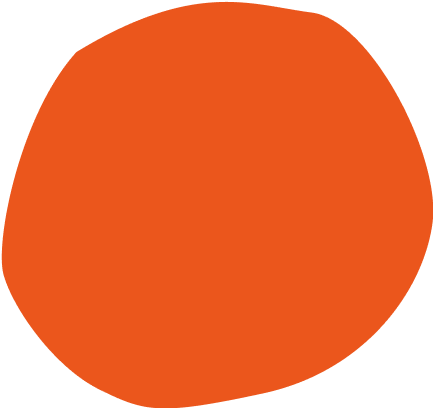 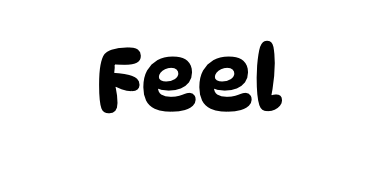 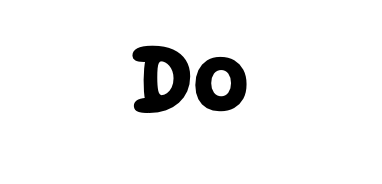 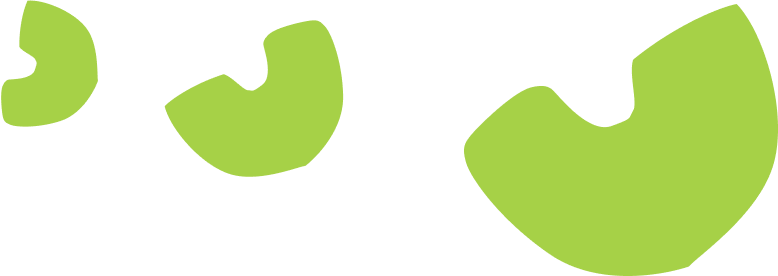 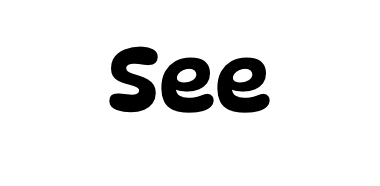 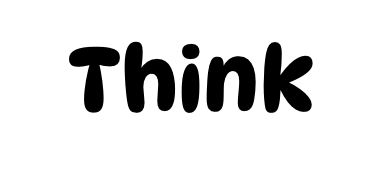 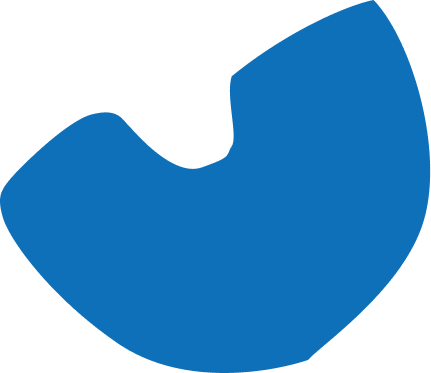 What would the student physically see, hear or notice?
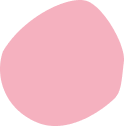 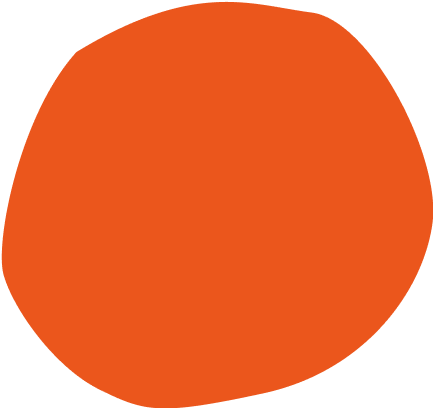 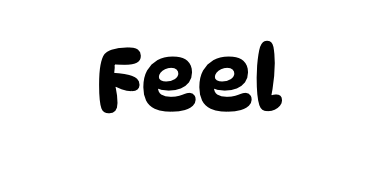 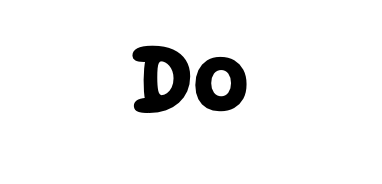 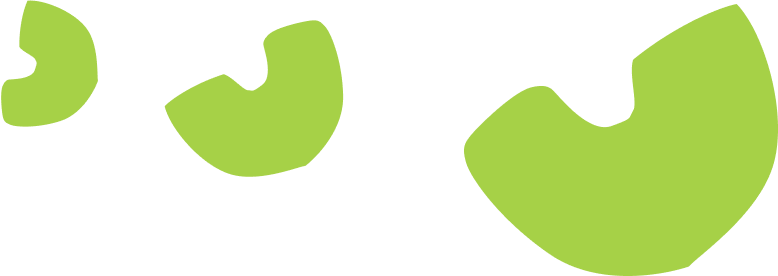 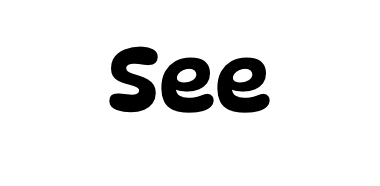 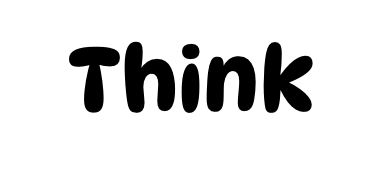 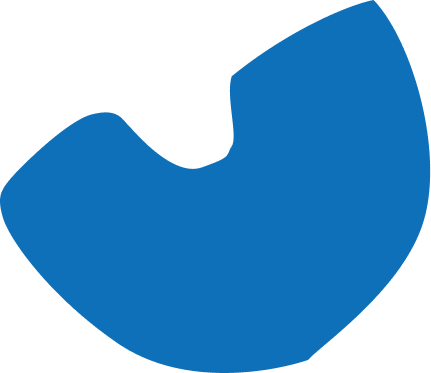 What thoughts would go through the students’ head?
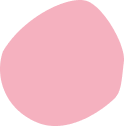 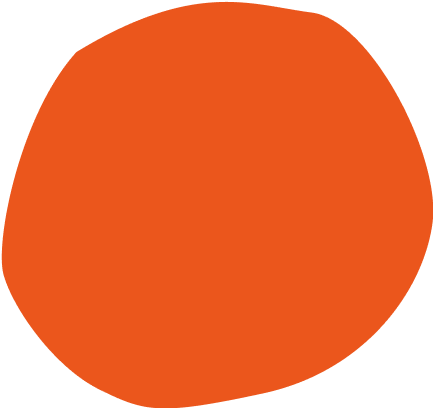 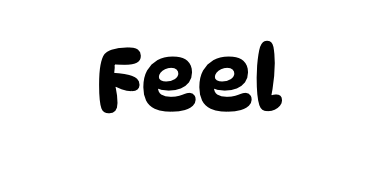 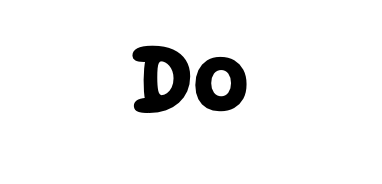 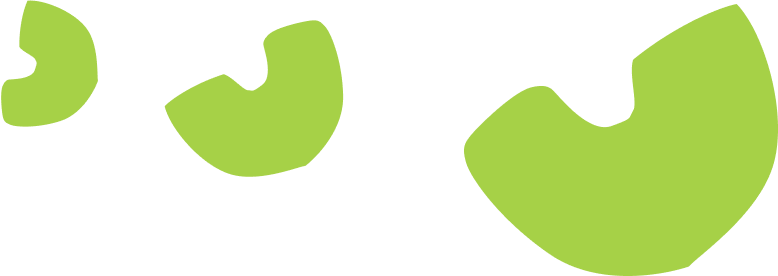 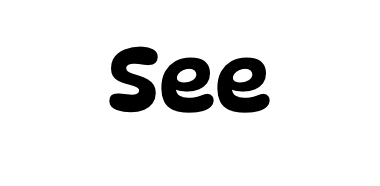 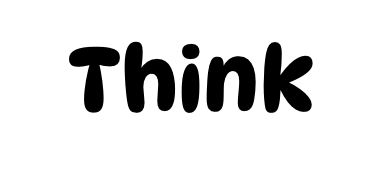 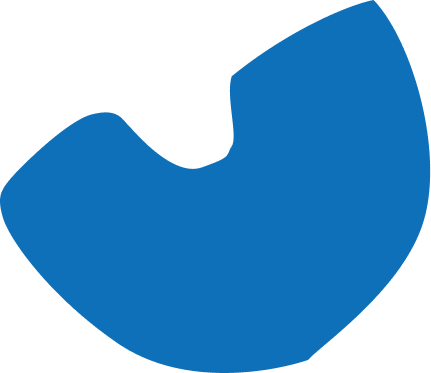 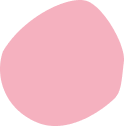 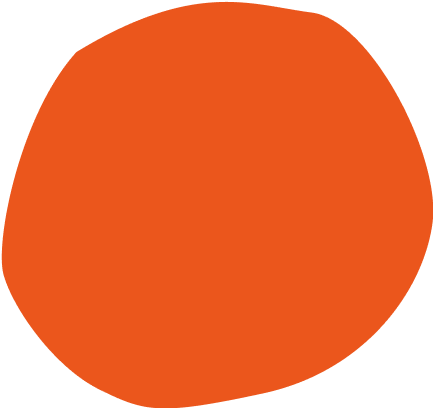 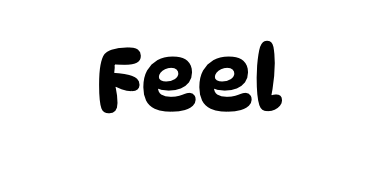 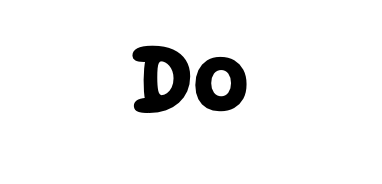 Name emotions that the student would feel.
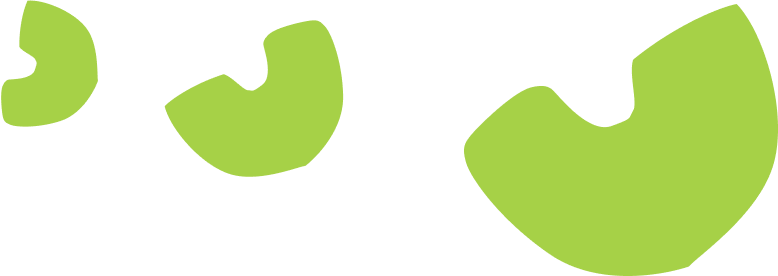 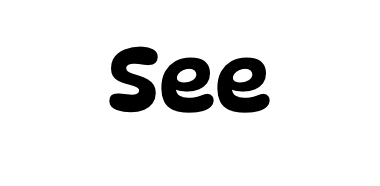 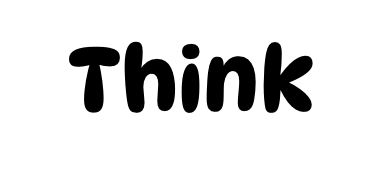 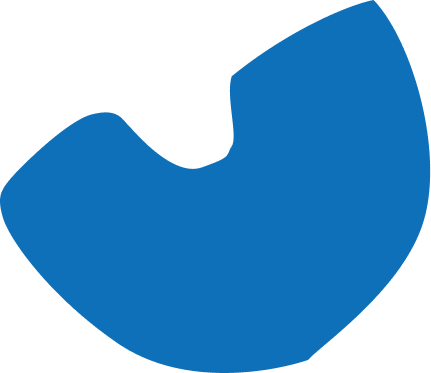 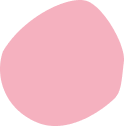 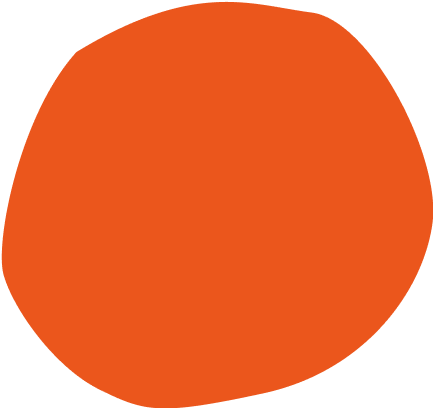 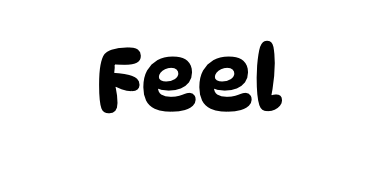 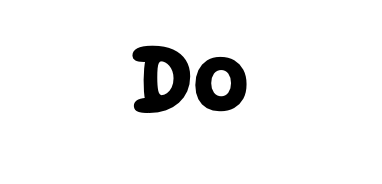 What actions could the student take after hearing the comment? Think short and long term.
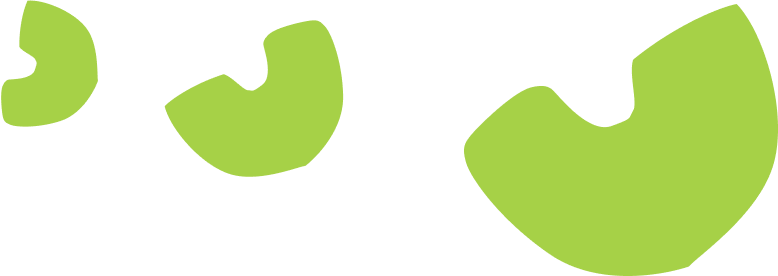